HUMAN CENTERED ECONOMICSFeb 1-3 2017Inter University  CentreDubrovnik, Croatia
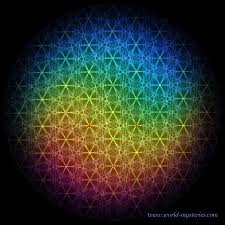 Joe St Clair
Managing Director
Laszlo Institute of New Paradigm Research (L-INPR)

Global President
Eternea

Consultant
The Club of Budapest
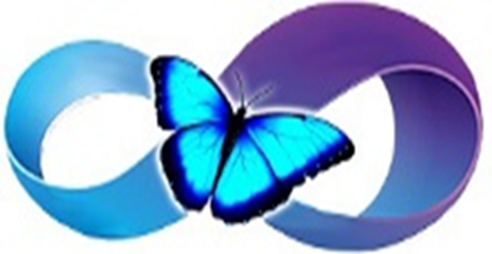 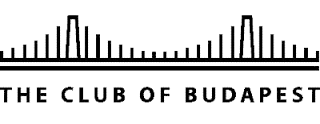 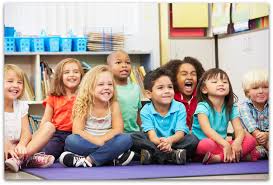 “What do you think the Grown-Ups should do to make the world a better place?”
“Stop killing Animals”

“Help the Poor People”

“Look after the trees and the water”

“Be kind to each other”
SCIENTIFIC AMERICAN MAGAZINESLICK SOLUTION: HOW MICROBES WILL CLEAN UP THE DEEPWATER HORIZON OIL SPILL
The last (and only) defense against the ongoing Deepwater Horizon oil spill in the Gulf of Mexico is tiny—billions of hydrocarbon-chewing microbes, such as Alcanivorax borkumensis. In fact, the primary motive for using the more than 830,000 gallons of chemical dispersants on the oil slick both above and below the surface of the sea is to break the oil into smaller droplets that bacteria can more easily consume.
BEFORE                       AFTER
WHAT DOES ‘HUMAN CENTERED’ REALLY MEAN ???
Introducing Mr & Mrs ‘Homo Economicus’
Mr & Mrs ‘Homo Economicus’We are Consumers and we live in a very competitive Consumer SocietyWe pay our taxes and we pay into a pensionWe are both employedWe spend our  income on Goods and ServicesWe make ‘rational choices’We are law abiding citizens and we trust our GovernmentWe have 2.4 childrenWe have two cars We go on holiday once or twice a yearWe will probably die when we are about 80
Mr and Mrs ‘Homo Spiritus’We are spiritual beings temporarily borrowing a human bodyWe make our own choices about how to liveWe have values like Compassion, Empathy, Forgiveness, Gratitude and LoveWe make decisions based on our values and beliefsWe believe in Equality, Altruism, Co-operation and Respect for othersWe support sustainability and caring for the natural environment and all other species sharing our planet
Science has proven that our entire ‘planetary-level ecosystem’ is intimately connected. ‘Economic Resources’ are not isolated ‘exploitables’ but are part of a connected ‘whole’
The latest research in Quantum Physics is changing the way we understand how particles communicate across space and time
The average Human body has approximately 38 trillion cells all of which are in constant communicationLatest research has found that our cells also communicate with those around us i.e. The cells of other human beings
The Environmental System is a ‘holistic’, living, breathing interconnected entity. It is not composed of isolated components that we like to call ‘economic resources’.
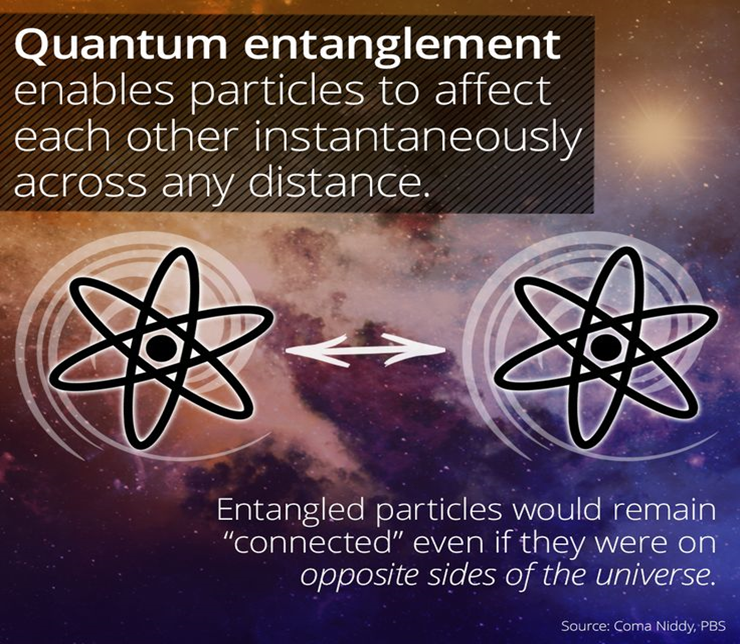 The Scientific proof of the convergence of Quantum Physics, Bio-cellular communication research, Natural Ecosystems interactions and Planetary Energy systems and flows…
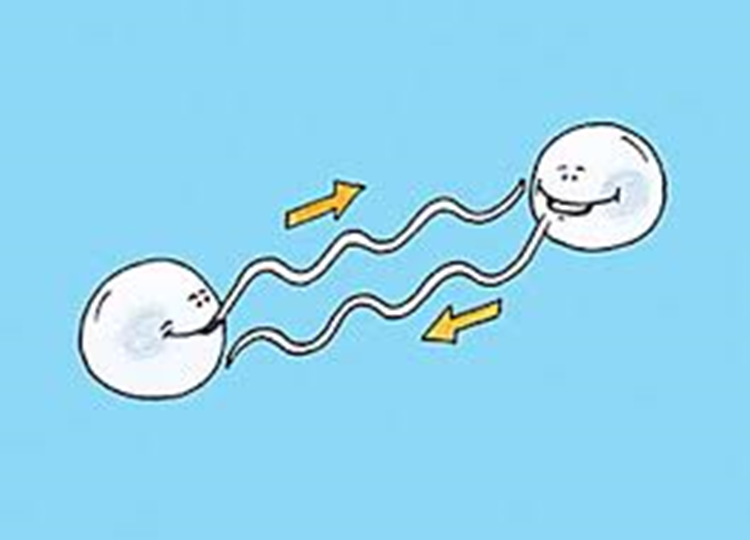 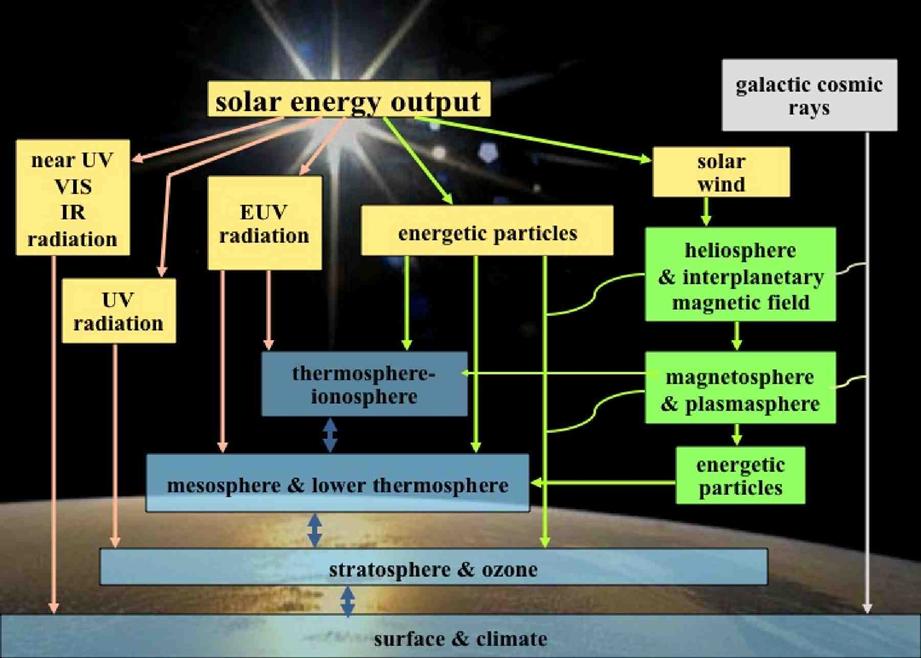 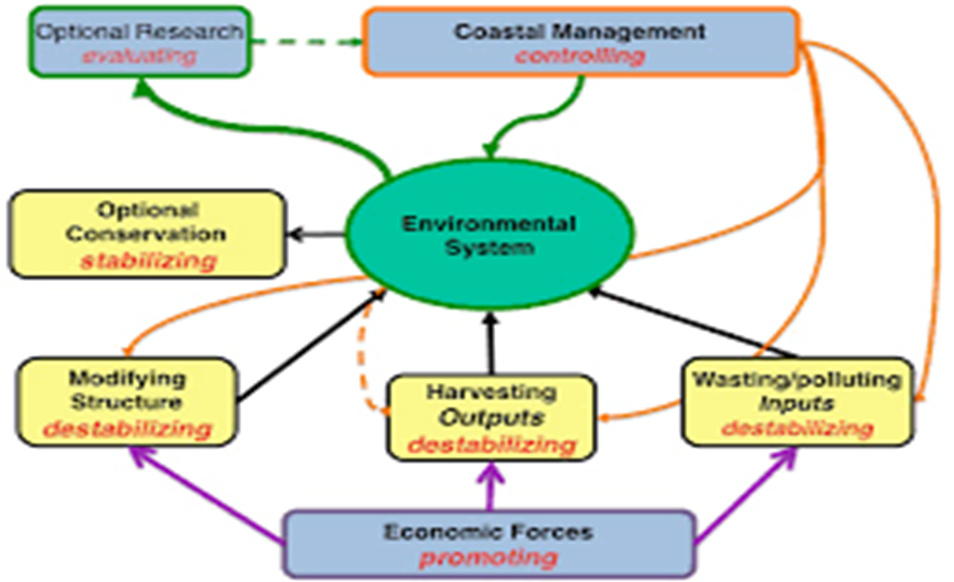 Confirm that man is not a separate entity from the whole but an intrinsic and connected part of the whole complex system
“We have not just divorced ourselves from nature but we have also divorced ourselves from our inherent spirituality”Ervin Laszlo
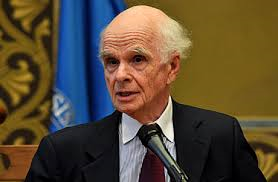 llll
THE BOTTOM LINE
- ONLY TOTALLY INTEGRATED AND HOLISTIC SOLUTIONS WILL SOLVE THE WORLD’S PROBLEMS- WE NEED TO FIND ‘A NEW WAY OF THINKING’- WE NEED TO ADOPT A NEW FORM OF CONSCIOUSNESS AND AWARENESS OF WHO WE REALLY ARE AS A ‘CONNECTED’ SPECIES- WE REALLY ARE ‘ONE’ – AND ‘ONE WITH THE UNIVERSE’
ONE FRAGILE PLANET AT TIPPING POINT…          ONE HUGE RESPONSIBILITY…